Comenius w Zespole Szkół w Siedlcu
W ramach programu „Uczenie się przez całe życie”
Prezentację przygotowała
 			Jowita Kalitka
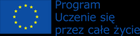 Siedlec 2014
Spis treści
Co to jest Comenius
Przygotowania do udziału w projekcie
Realizacja projektu
Projekty partnerskie
Projekty partnerskie to współpraca dwóch lub więcej szkół z różnych krajów UE, która skutkuje przede wszystkim wymienianą doświadczeń i uczeniem się od siebie nawzajem. W projekcie uczestniczą uczniowie i kadra nauczycielska z różnych państw członkowskich
Czym jest Comenius?
Celem programu jest rozwijanie wśród młodzieży i kadry nauczycielskiej wiedzy o różnorodności kultur i języków europejskich oraz zrozumienia jej wartości
 Comenius jest skierowany do osób i instytucji działających w obszarze edukacji szkolnej
Działania wspierane w ramach Programu Comenius
Mobilność 
Tworzenie partnerstw
Projekty wielostronne
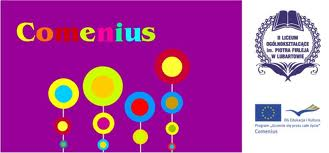 Droga do Comeniusa
Zespół Szkół w Siedlcu został zakwalifikowany przez Agencję Narodową do udziału w wizycie studyjnej  w ramach Programu Comenius  „Programm  fuer lebenslanges Lernen”. 
W dniach 09 -12.12.2012 germanistka  pani Aneta Suszycka wzięła udział w wizycie przygotowawczej w Belgii, w miejscowości Liege.
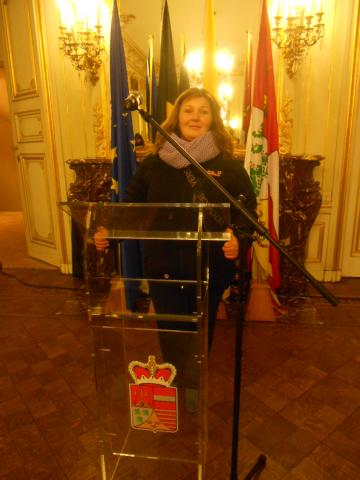 Szkoła uzyskała informacje o możliwościach współpracy europejskiej w ramach Programu Comenius.
Seminarium  w Liege umożliwiło szkole znalezienie potencjalnych partnerów do przyszłej współpracy w ramach projektu
Początek współpracy
Naszej szkole udało się nawiązać współpracę ze szkołami z Francji, Niemiec, Austrii, Belgii, Hiszpanii oraz Turcji.
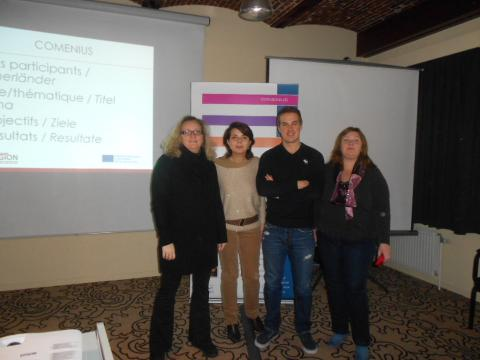 Rozpoczęcie projektu
We wrześniu 2013r. Zespół Szkół w Siedlcu rozpoczął realizację  międzynarodowego projektu w ramach akcji Comenius Partnerskie Projekty Szkół - „Uczenie się przez całe życie”.
Na realizacje projektu szkoła otrzymała 20000 euro
Hasło projektu
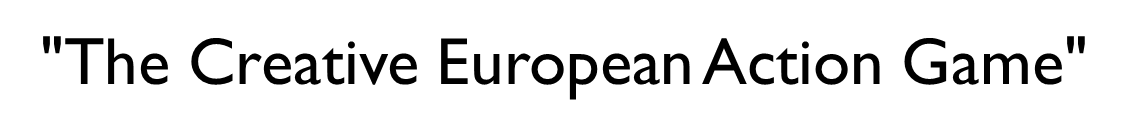 Początek realizacji
Opracowanie  folderu informacyjnego, artykuł w gazecie lokalnej, spotkanie z rodzicami
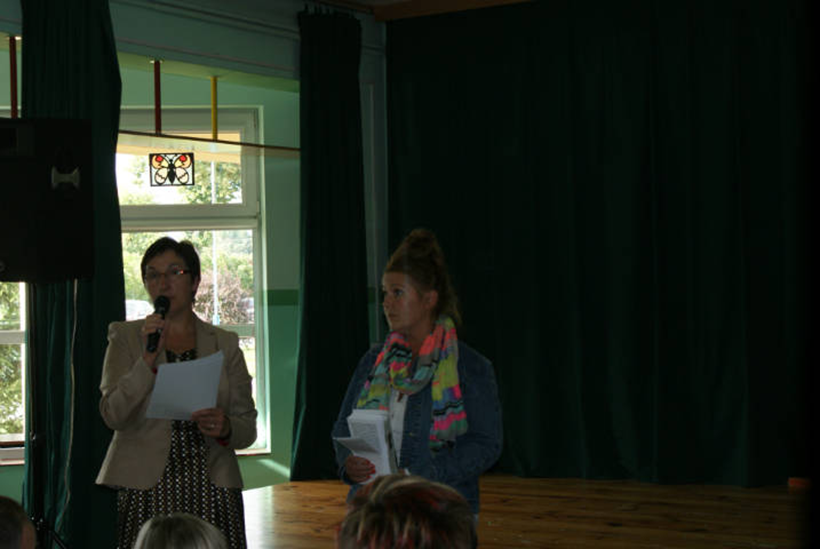 Początek realizacji - Comenius wall
Utworzenie Comenius wall czyli gazetki prezentującej  kraje partnerskie
Pierwsza mobilność Paryż -Francja
W dniach od 18 do 23 listopada odbyło się pierwsze spotkanie  wszystkich partnerów. W Paryżu zaprezentowały się wszystkie szkoły partnerskie.
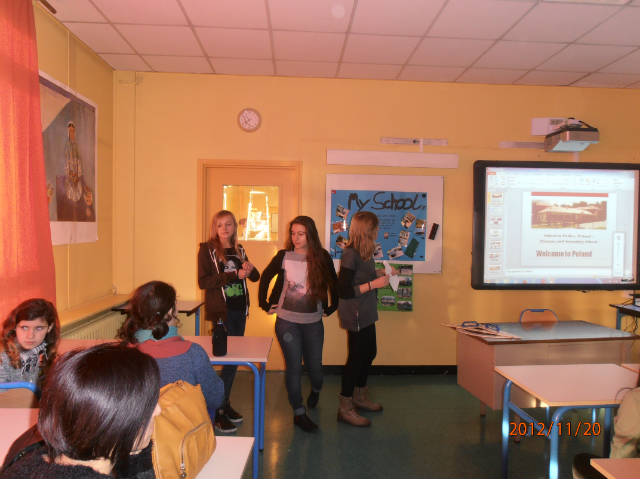 Druga mobilność Hiszpania -Badajoz
15 – 21. 03.2014r. grupa nauczycieli i uczniów  brała udział w spotkaniu szkół partnerskich w Badajoz w Hiszpanii.
Druga mobilność - Hiszpania
Trzecia mobilność – Turcja, Yalowa
W dniach 25 -30 maja 2014r.  kolejna grupa wzięła  udział w mobilności. Tym razem do Turcji
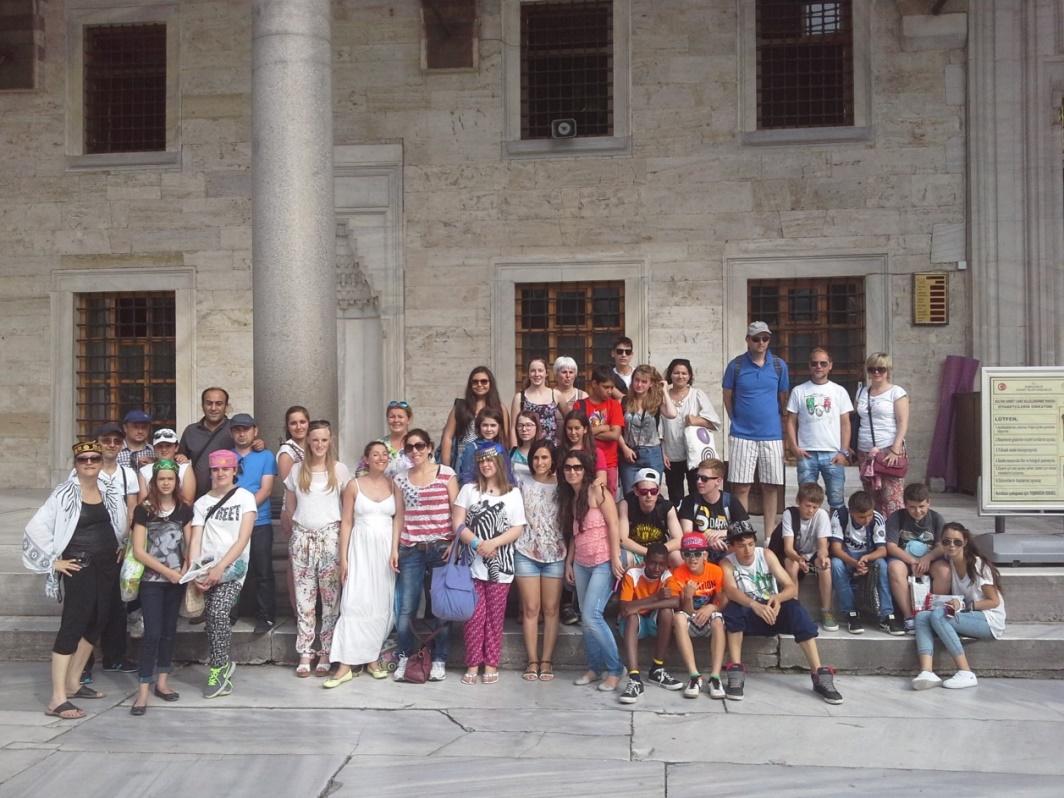 Czwarta mobilność – Belgia – Vise21-26.09.2014
Piąta mobilność – Polska/ Siedlec 15-20.03.2015
W tym terminie będziemy gościć grupę  32 osób w tym 15 nauczycieli i 17 uczniów. W planach jest zwiedzanie  naszej okolicy, Wrocławia i Krakowa.
Działania w ramach projektu
Konkursy: 
 na logo Comenius
 na kartkę świąteczną
na kolędę
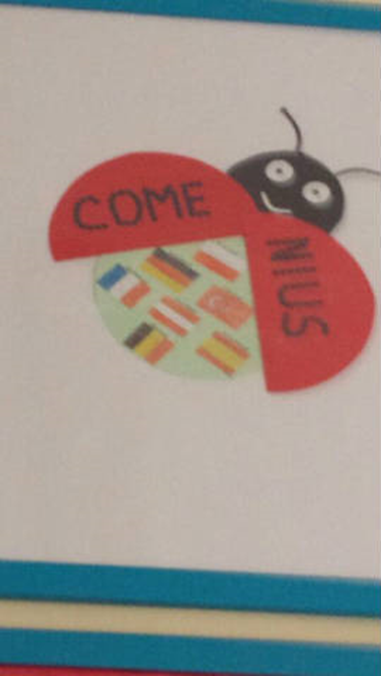 Działania w ramach realizacji projektu
Inne działania:
 Filmik o szkole w języku angielskim
Prezentacja multimedialna o szkole
Piosenka w stylu rap
Prezentacja o znanych Polakach
Relacje z mobilności
Strona naszej szkoły i zakładka Comenius
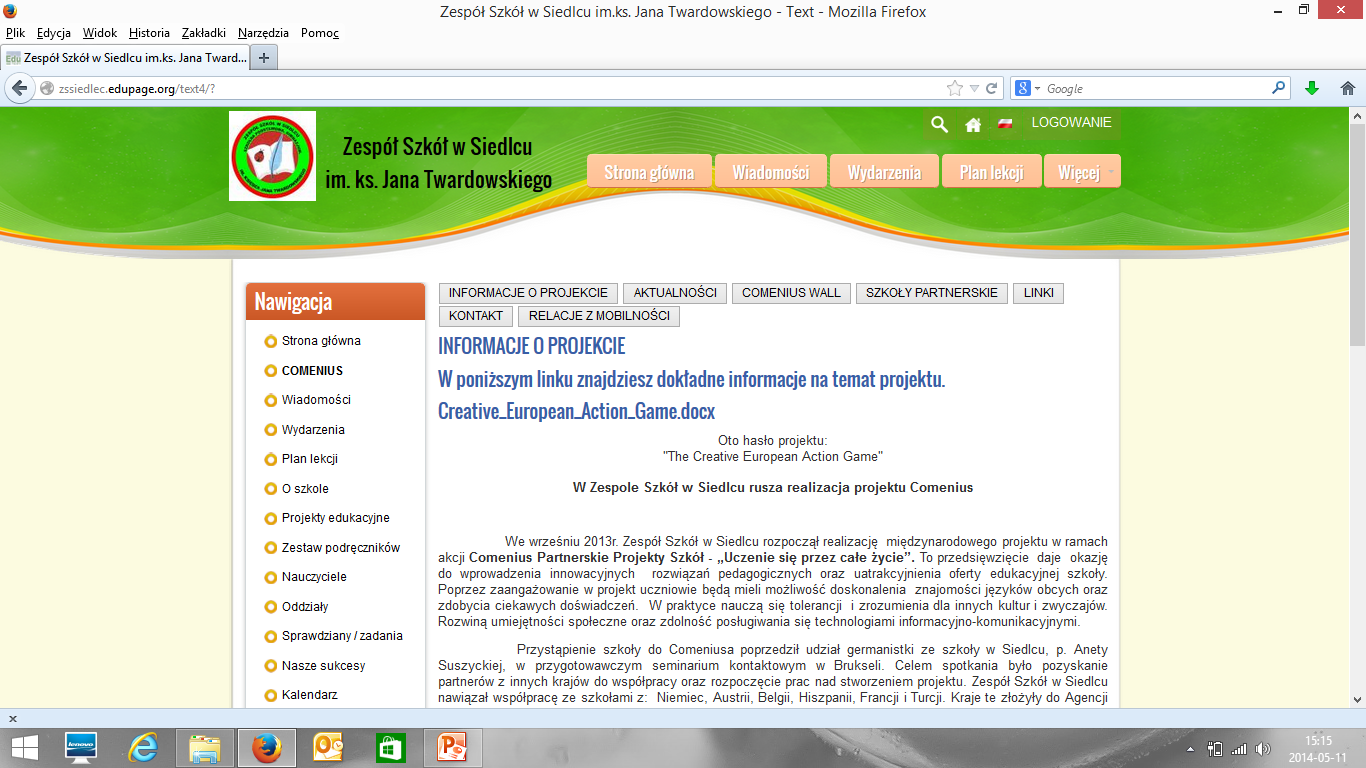 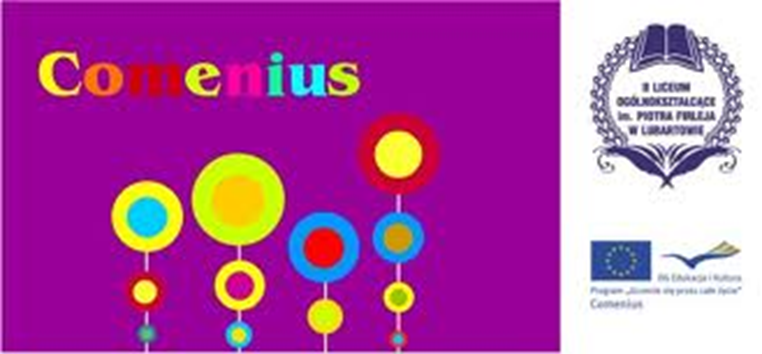 Dziękujemy za uwagę
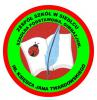 Źródła
1. http://www.comenius.org.pl/menu-glowne/o-programie
2. https://zssiedlec.edupage.org/